What is an Ecosystem?
Where do you live?
Small town (rural)
Big city (urban)
ecosystem
All the living and nonliving things in an area
An ecosystem can be very small.
An ecosystem can also be large.
What makes up the Blue Ridge mountains ecosystem?
Living
Nonliving
population
A group of the same kind of living things in an ecosystem
These are populations.
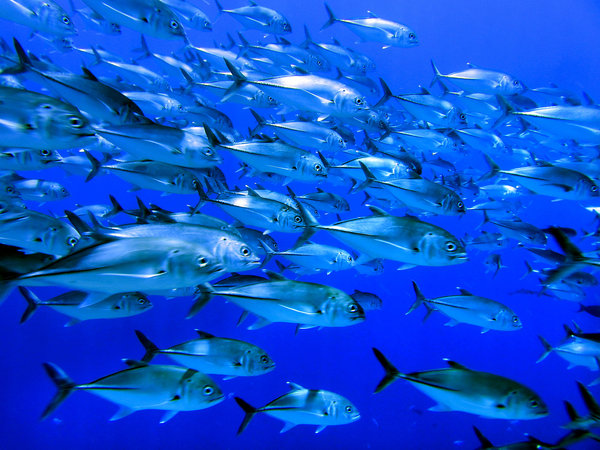 Why is this not an example of a population?
Why is this animal endangered?
Why is this animal endangered?
This insect can only live in one kind of ecosystem.

If something happens to that ecosystem…

…the insect may not survive.
Mangrove swamp
The Okefenokee Swamp
The Okefenokee Swamp
Carnivorous Plants
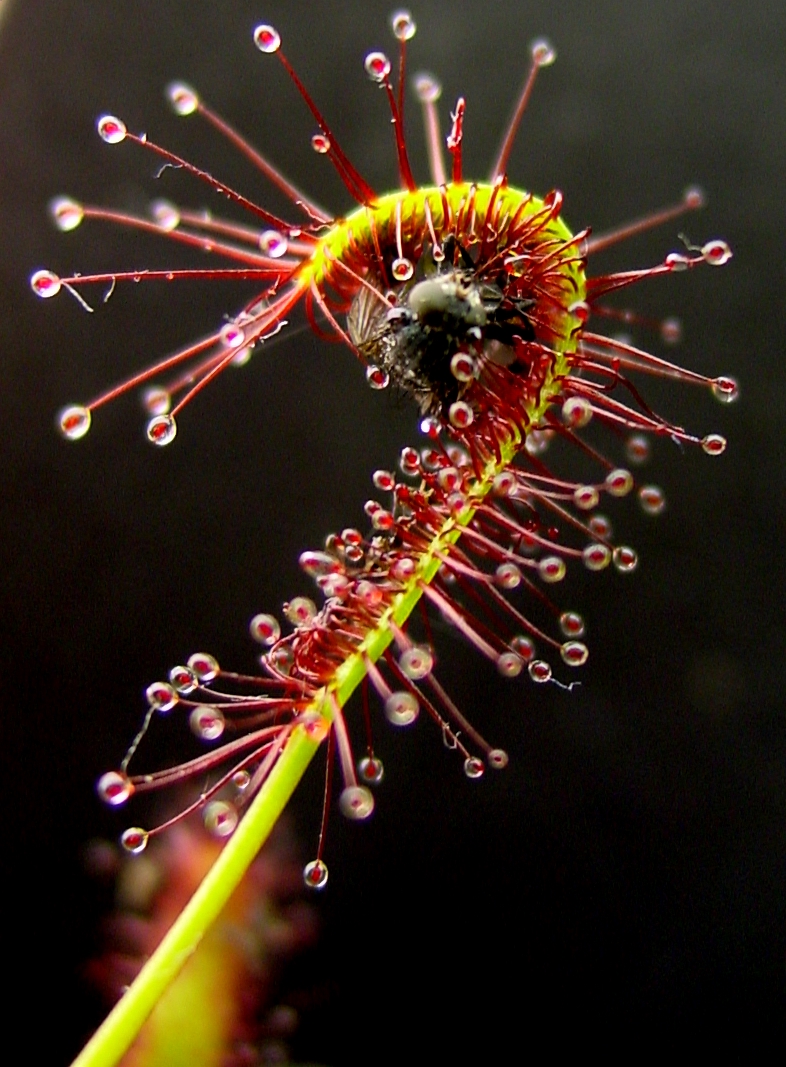 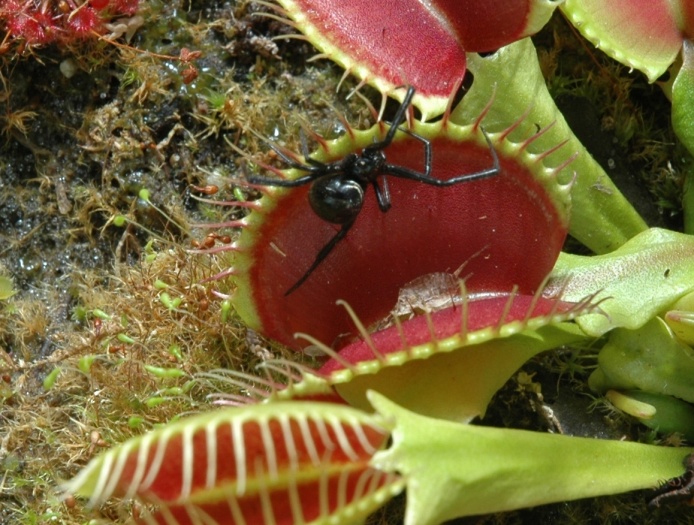 The populations of living things in coastal communities are different from those found in the swamps.